County Board Size:  Outline
Looking Inward
 Looking Outward
 Looking Forward
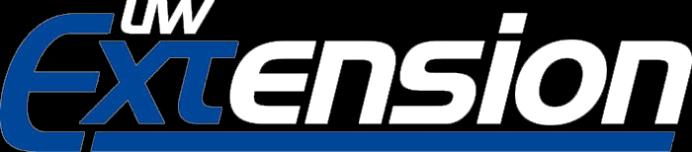 Grant County
Looking Inward:  Outline
Average Number of Meetings Per Year
 Committee Meeting Length
 Committee Productivity
 Number of Committees Per Supervisor
 Annual Service Hours Per Supervisor
 Average Total Time Spent Each Year
 Est. Number of Service Hours Per Board Size
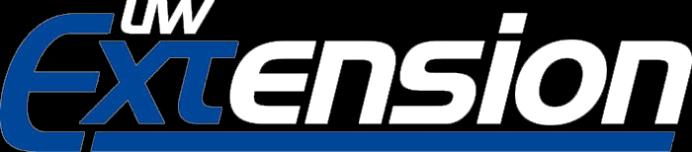 Grant County
Average Number of Meetings Per Year
(By Committee)
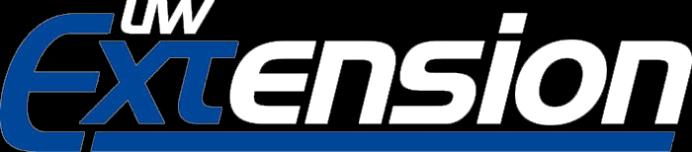 Grant County
Committee Meeting Length
(By Committee)
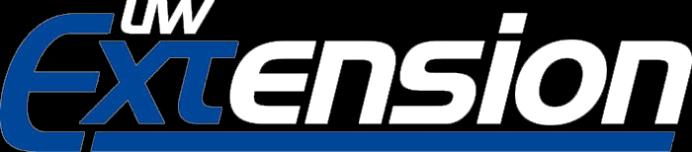 Grant County
Average Committee Productivity
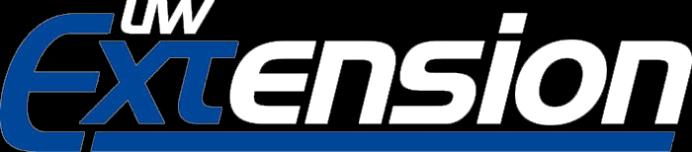 Grant County
Number of Committees Per Supervisor
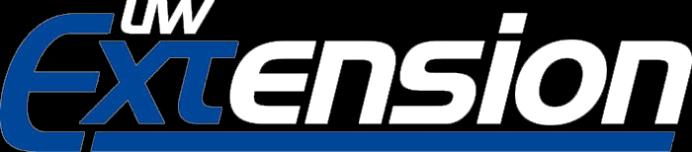 Grant County
Annual Service Hours Per Supervisor
(Committee Time + 30 hours for County Board Meetings)
Average
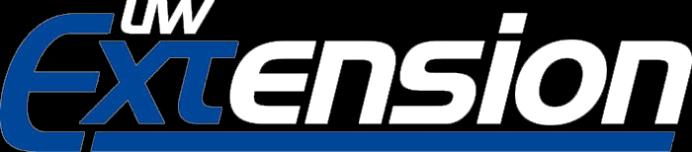 Grant County
Average Total Committee Time Spent Each Year
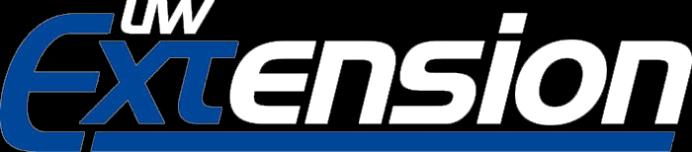 Grant County
Estimated Number of Individual Service Hours A Year
(Per Board Size)
4,744.7 hours
Number of Supervisors
Y=
+ 30 hours
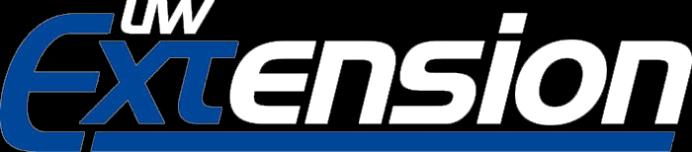 Grant County
Looking Outward:  Outline
County Comparisons
 Number of Committees
 Board Size
 Representation
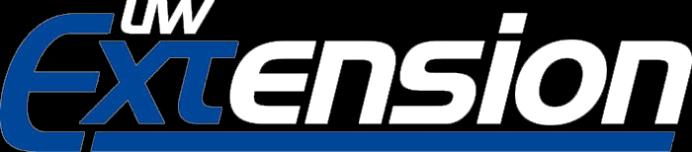 Grant County
County Comparison
(Similar Population)
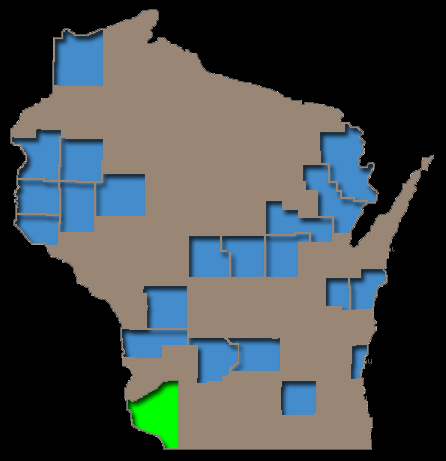 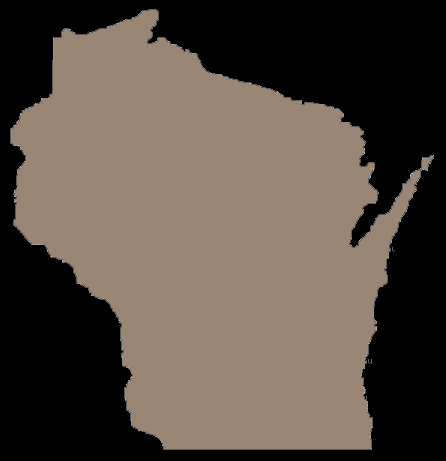 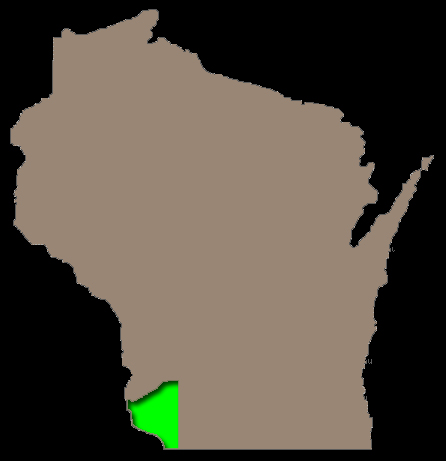 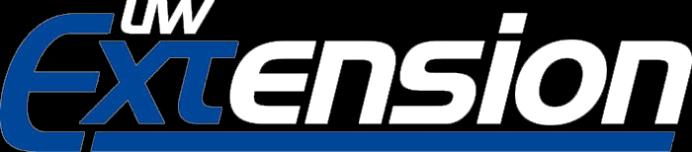 Grant County
2010 Population Estimates
(Similar County Population)
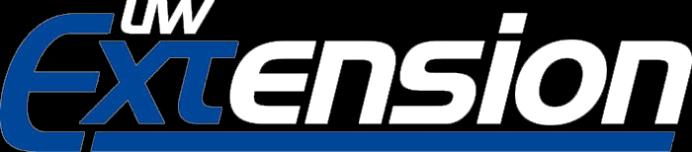 Grant County
Number of Committees
(Similar County Population)
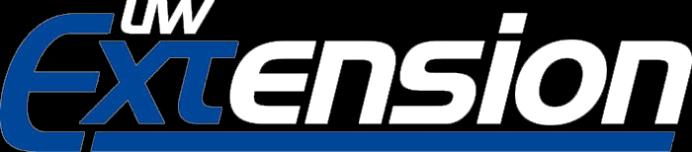 Grant County
County Board Size
(Similar County Population)
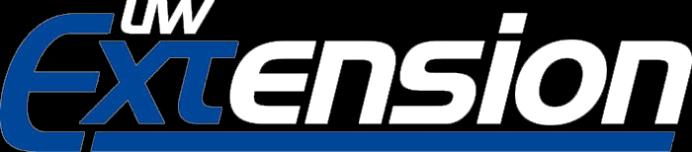 Grant County
Representation by Each Supervisor
(Similar County Population)
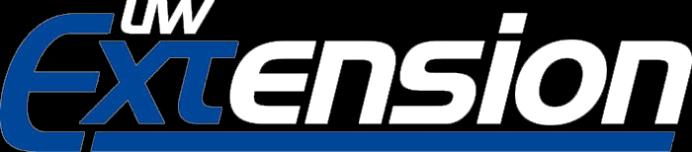 Grant County
County Comparison
(Southwestern Wisconsin)
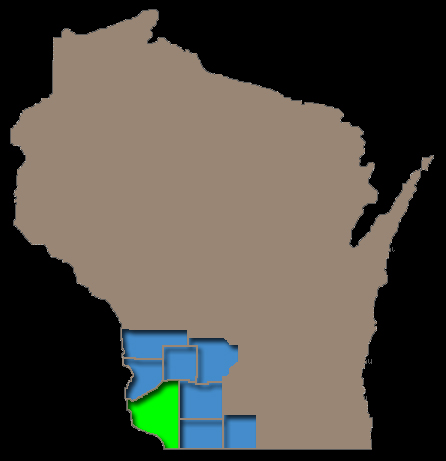 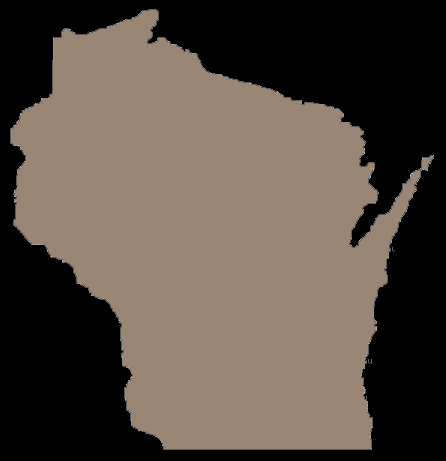 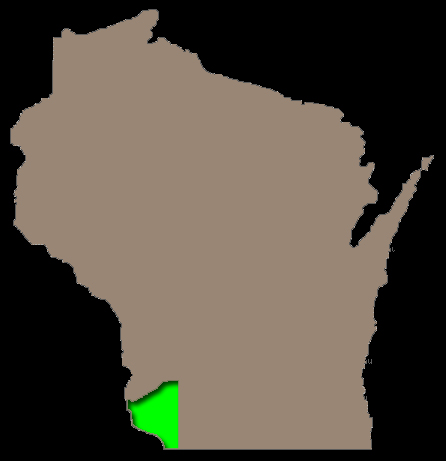 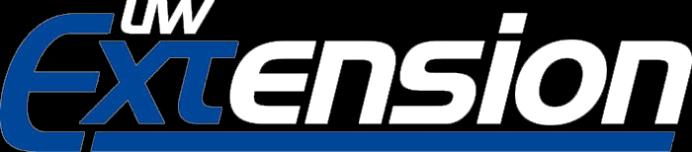 Grant County
Number of Committees
(Southwestern Wisconsin)
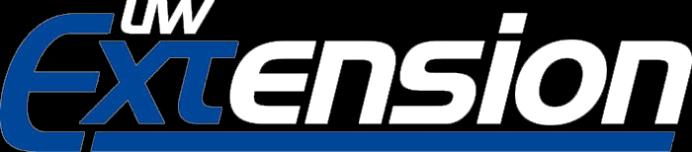 Grant County
County Board Size
(Southwestern Wisconsin)
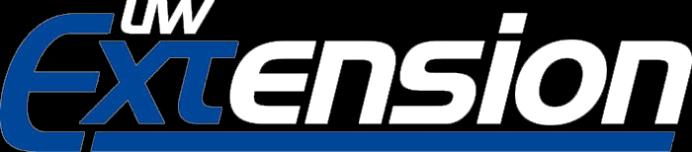 Grant County
Representation by Each Supervisor
(Southwestern Wisconsin)
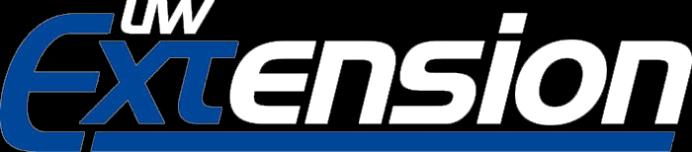 Grant County
Looking Outward:  Summary
Number of Committees
Number of Supervisors
Representation by Each Supervisor
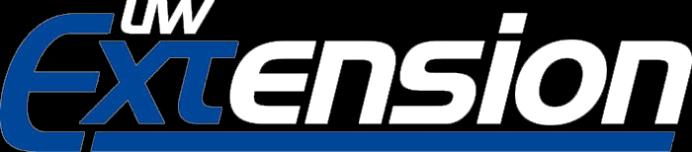 Grant County
Grant County Supervisor Poll Average
(Recommended Number of Supervisors)
21
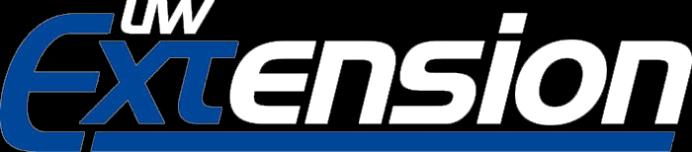 Grant County
Looking Forward
Number of Committees
 Activities Within Committees
 Representation
 Board Size
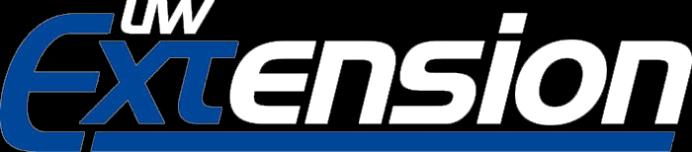 Grant County